Students’ Perception Of Homework Assignments And What Influences Their Ideas
Denise Letterman, Ph.D., Robert Morris University, USA 
Journal of College Teaching & Learning – Second Quarter 2013 Volume 10, Number 2

Presented by:
Alvin Farrel
Introduction
While reasons for assigning homework are well-intended, they reflect the view point of educators. Difficulties in achieving these goals may be caused by differences in student perception of the purpose for homework assignments.
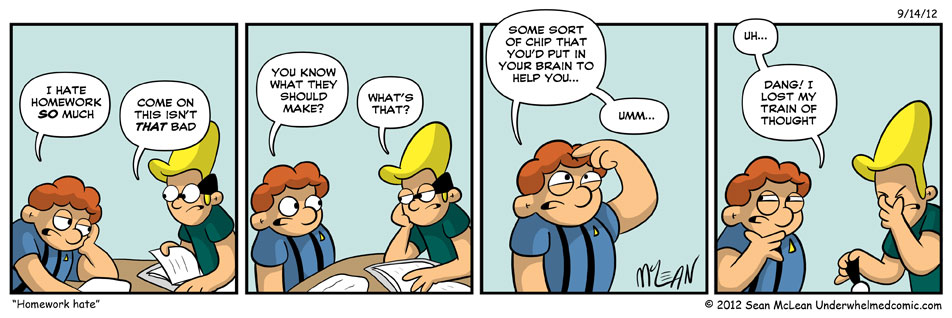 What’s the big deal about Homework?
Homework issues center around: 
quantity 
quality
time restrictions on out-of-class activities

When educators assign homework, they need to take into consideration: 
student ability level
how after-class activities impact student performance

Ultimately it is the student that must use his/her own discretion about whether, when, and how to complete homework assignments.
What studies have been done?
The correlation between homework completion and student achievement has been debated. 


The questions pertaining to how much homework is beneficial and whether parental involvement helps students develop better study habits has been examined
Reason for the study
The concerns of the students, the principal participants, remain largely unknown.
Effect on Student’s time
Even in a generally supportive environment, students may perceive a substantial cost to be associated with homework:

 May restrict time available for sports, extracurricular or leisure activities

Require too much time or effort

Conflict with family responsibilities. 

Consequently, the decision to spend time on homework may carry high opportunity costs as other more desirable activities are foregone.
Student’s motivation and attitudes
Student motivation to complete homework assignments is influenced by a collection of beliefs, attitudes, and emotions. These include:

students’ experiences that lead to success or failure
their personal expectations and standards for performance
confidence in their ability to do well. 

These beliefs, attitudes, and emotions develop in the multiple contexts of students’ 
homes 
schools
culture 
Parents’ and educators’ beliefs about learning have a profound influence on the development of student’s own beliefs as to what it takes to do well in school and the efforts necessary to learn.
Purpose of Paper
The purpose of this paper is to examine students’ perception of homework assignments and to identify factors that might influence their ideas. 

The study looks at how students perceive homework as an important part of their school experience 

It identifies any significant differences between the actual number of times students handed in homework and the pre-conceived number of times students estimated homework assignments would be completed on time.
[Speaker Notes: The study looks at how students perceive homework as an important part of their school experience and identifies any significant differences between the actual number of times students handed in homework and the pre-conceived number of times students estimated homework assignments would be completed on time.]
HYPOTHESIS / RESEARCH OBJECTIVE
The purpose of this paper is to:
 identify students’ perception of homework assignments

determine if there is a difference between actual and estimated number of times homework problems are completed by students. 

Evaluate the impact of including homework as part of the students’ course grade is also examined. 

To test this research hypothesis, the following null hypotheses was used: 
Ho: Making homework a part of a student’s grade will not increase the likelihood that students will complete more homework assignments. 

The hypothesis is expected to be rejected.
Study Methodology
Study was done at the School of Business at Robert Morris University

Data collected by means of a questionnaire expanded over three semesters.

 The two courses chosen for the study were: 
Principles of Finance 
Corporate Finance  

Included students enrolled in the (School of Business, Engineering, Mathematics, and Science took these courses
[Speaker Notes: Principles of Finance (FINA3000) and Corporate Finance (FINA3200). 
The Principles of]
Study Methodology
During the first class of each semester, the syllabus was reviewed which included chapters to be covered and corresponding homework problems.

After reviewing the syllabus, students were given a survey to be completed in class that listed the chapters as well as the number of homework problems for each chapter.

 Students were asked to estimate the number of homework problems they expected to have completed on time from each chapter. 

The purpose of the questionnaire was to gain insights into student perception of homework assignments. 

The first part of the questionnaire pertained to general demographics. 

The second part asked questions pertaining to students experiences of homework assignments from high school and college classes in general. 

The third part asked questions pertaining to homework assignments for the specific course in which the questionnaire was administered.
[Speaker Notes: In addition, each student attending the above mentioned classes received a questionnaire after the first exam to be completed in class. Students enrolled in the Corporate Finance class that had already completed the questionnaire in the Principles of Finance class did not receive another questionnaire in the corporate class. The questionnaire took approximately 10 minutes to complete and was constructed to give students limited alternative responses to each question.]
Study Methodology
A total of 180 questionnaires were handed out and used in this study.

Educators provided a variation of homework types:
ungraded homework (only for deeper understanding of material)
graded homework that counts towards course grade
homework for bonus points
Demographics
The Principles of Finance classes comprised 
39.7% females
60.3% males 

Corporate Finance classes comprised 
25.4 % females
74.6 % males. 

The average number of hours worked per week for students:
 Principles of Finance classes : 19.8 hours and 16.1 hours 
 Corporate Finance classes: 16.1 hours 

Students enrolled in the Principles of Finance classes indicated 
29.3 percent of their mothers earned a Bachelor’s Degree or higher.  
31 percent of their fathers earned a Bachelor’s Degree or higher.  

Students enrolled in the Corporate Finance classes indicated 
45.1 percent of their mothers earned a Bachelor’s Degree or higher. 
43.4 percent of their fathers earned a Bachelor’s Degree or higher.
Results
The present study showed about half of the students in both the Principles of Finance and Corporate Finance classes agreed that instructor recognition of doing a good job on homework assignments was important to them .
Results
Parents asking students about their homework










The study suggests as students continue their education through college, parental interest in homework assignments decreases.
Results
Length of Assignments and allotted Time
[Speaker Notes: The results from the present study found that 41.4 percent of students in the principles classes and 53.3 percent of students enrolled in the corporate classes felt homework assignments in college were too long. 
However, when the students were asked if they felt they had sufficient time to complete homework assignments for the specific course in which the questionnaire was administered, approximately 86 percent of the students in all classes agreed or strongly agreed.]
Some key findings
From the students’ perception, the choice of completing homework has certain costs and benefits. 

Students who perceive homework assignments as having little intrinsic value or as ‘busy work’ will view homework as having greater costs than benefits and therefore will choose not to complete the assignment. 

Approximately 68% of the students in all classes felt homework was just “busy work” in high school. 

That perception dropped to about 19% at the college level .
Some key findings
Approximately 80% of the respondents felt homework assignments were necessary to understand the course material at the college level. 



The findings indicate that students recognize the importance of homework assignments in understanding course material.
Some key findings
Significant differences were found between the actual number of homework problems completed by students and estimated homework problems to be completed by students at the beginning of the semester. 
Students completed fewer problems than originally indicated. 


This outcome also conflicts with the questionnaire response that asked if homework assignments were completed on time. Student responses indicated that homework was completed on time by:
79.3 percent of Principles of Finance students 
79.5 percent of Corporate Finance students
[Speaker Notes: This outcome also conflicts with the questionnaire response that asked if homework assignments were completed on time:
 Student response to this question indicated 79.3 percent of Principles of Finance students and 79.5 percent of Corporate Finance students either agreed or strongly agreed that homework was completed on time at the college level. 
This outcome also conflicts with the questionnaire response that asked if homework assignments were completed on time:
 Student response to this question indicated 79.3 percent of Principles of Finance students and 79.5 percent of Corporate Finance students either agreed or strongly agreed that homework was completed on time at the college level. 
This outcome also conflicts with the questionnaire response that asked if homework assignments were completed on time:
 Student response to this question indicated 79.3 percent of Principles of Finance students and 79.5 percent of Corporate Finance students either agreed or strongly agreed that homework was completed on time at the college level.]
More Results
The results showed that when homework becomes a larger part of a student’s course grade, it does make a difference in homework completion. 



Increasing the percentage of bonus points that students could earn during the semester, in which homework is considered, there was an increase in the actual number of times homework was completed when due and the null hypothesis should be rejected. 




Also:
Student perception of late homework assignments produced an interesting finding in that 20 percent of the respondents felt late homework assignments should be accepted for full credit
[Speaker Notes: Students enrolled in the Principles of Finance and Corporate Finance classes could earn bonus points during the semester by having homework completed when due and by participating in class. These bonus points were added to a student’s average course grade at the end of the semester. Students earning the maximum percentage in bonus points realized an increase in their course grade by one letter. For students enrolled in the spring 2012 classes, the maximum percentage of bonus points a student could earn increased by 4 percent. During this semester, two of the three classes showed students actually completed more homework than was originally indicated by the students with the biggest difference occurring in the Principles of Finance course.]
Conclusions
Students view completion of homework as an important task and recognize the importance of homework assignments if it is appropriate and meaningful. 

They view homework assignments that have a higher intrinsic value beneficial in understanding course material. 

Student perception of homework assignments in high school as “busy work” creates a negative connotation for such homework assignments as incoming college freshman. 

Educator praise for doing a good job on homework assignments was important to students. 


Students felt homework should be included as part of their course grade which was confirmed by the study when bonus points.
Questions/Discussion
What percentage of homework should count towards the final grade?

What type of homework should and should not be graded?

Are extra-credit homework assignments a good idea?